Exergames –Turning classic games into exercise
Hely Herranen
UEF
Introduction
Exergames
Why?
Features through examples

Papers
Augmented Invaders: A Mixed Reality Multiplayer Outdoor Game [Bonfert et al. 2017]
Turning the classic Snake mobile game into a location–based exergame that encourages walking [Chittaro et al. 2012]

Conclusion
Exergames
Health benefits of physical activity:
Improves health and quality of life
Lowers the risk of diseases
Decrease body fat
Reduce symptoms of depression

Video games often blamed for unsporty lifestyle

Excergames make exercising enjoyable and improve attitude
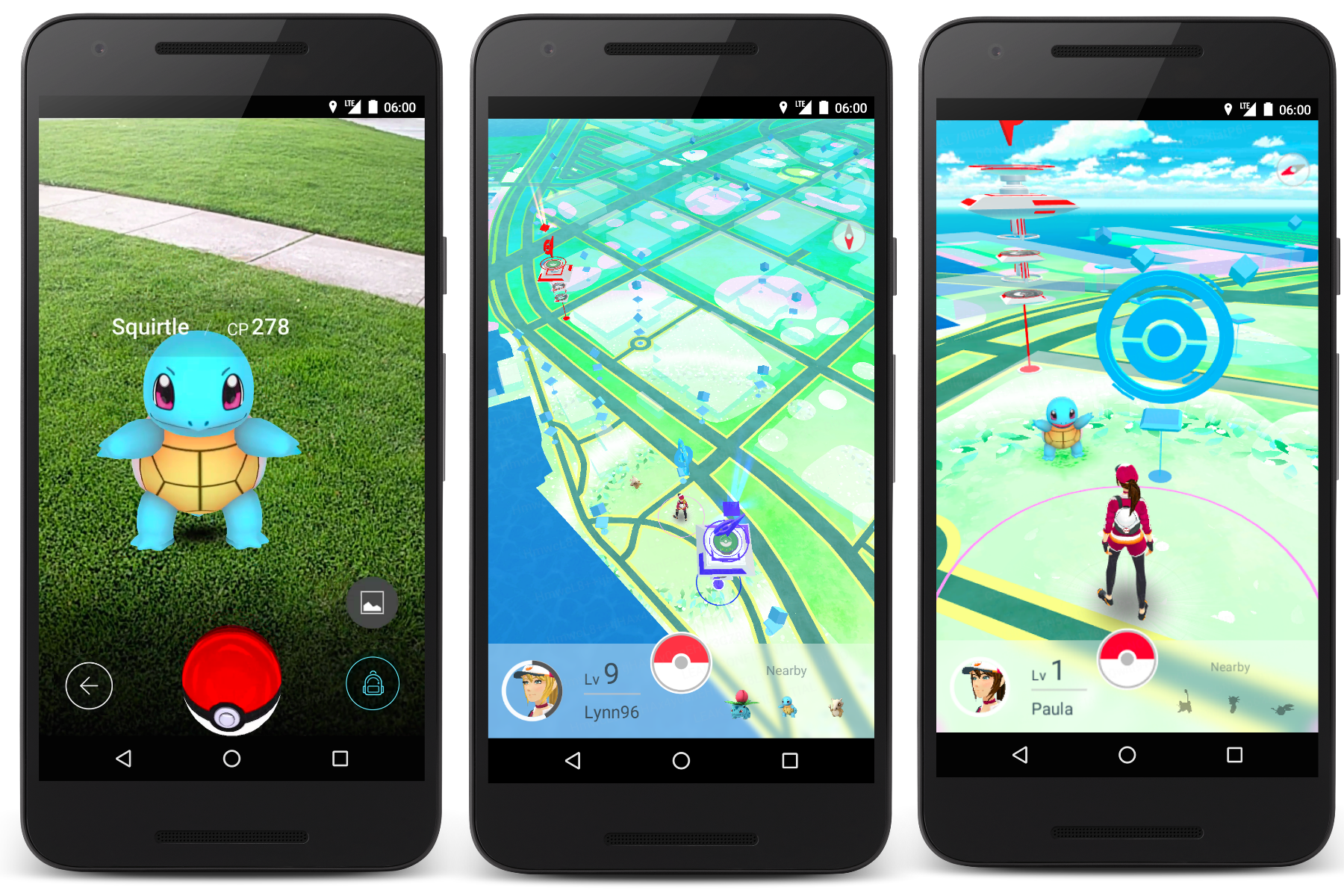 Image: GamesNosh
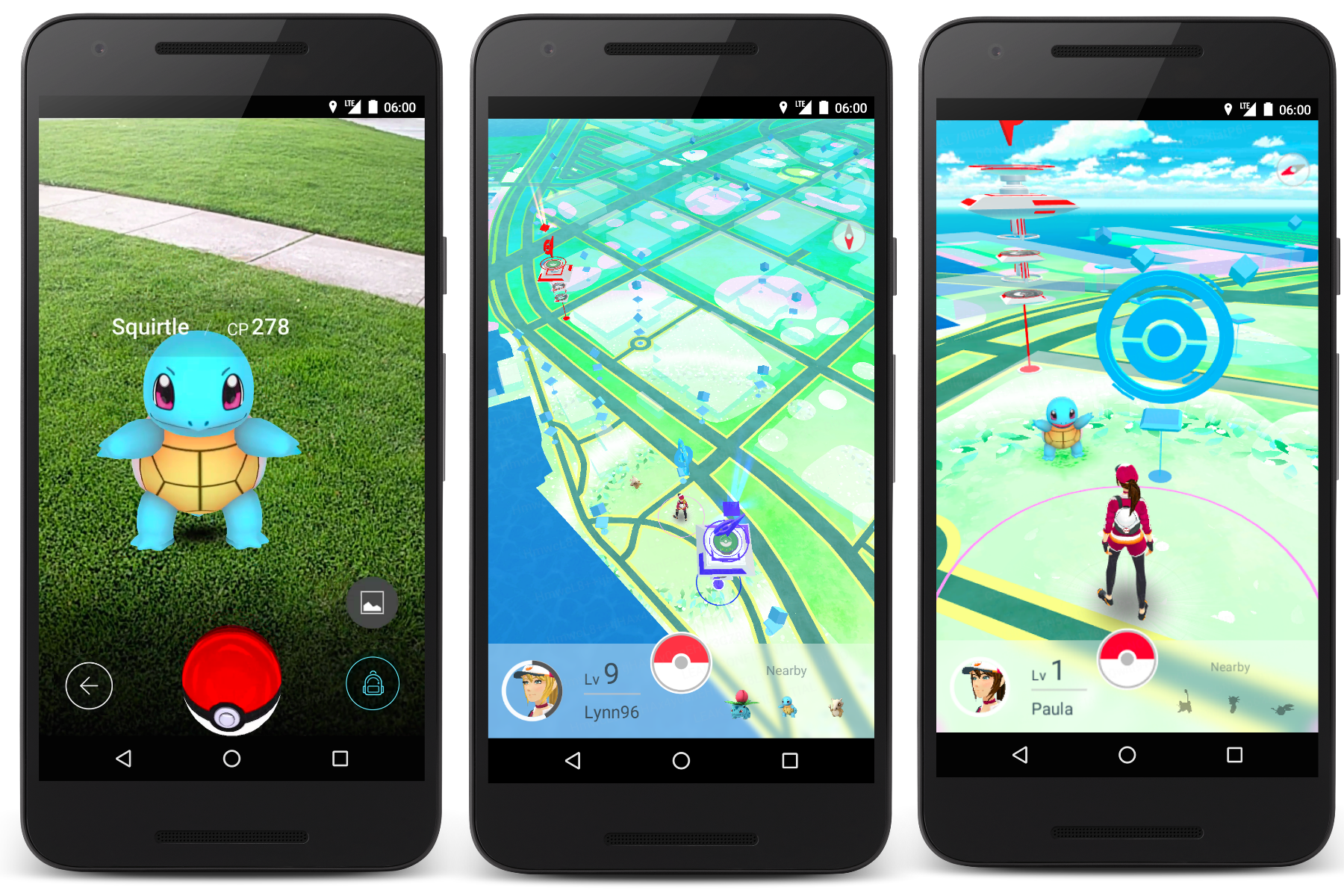 Location-based
gameplay advances through player’s location
Image: GamesNosh
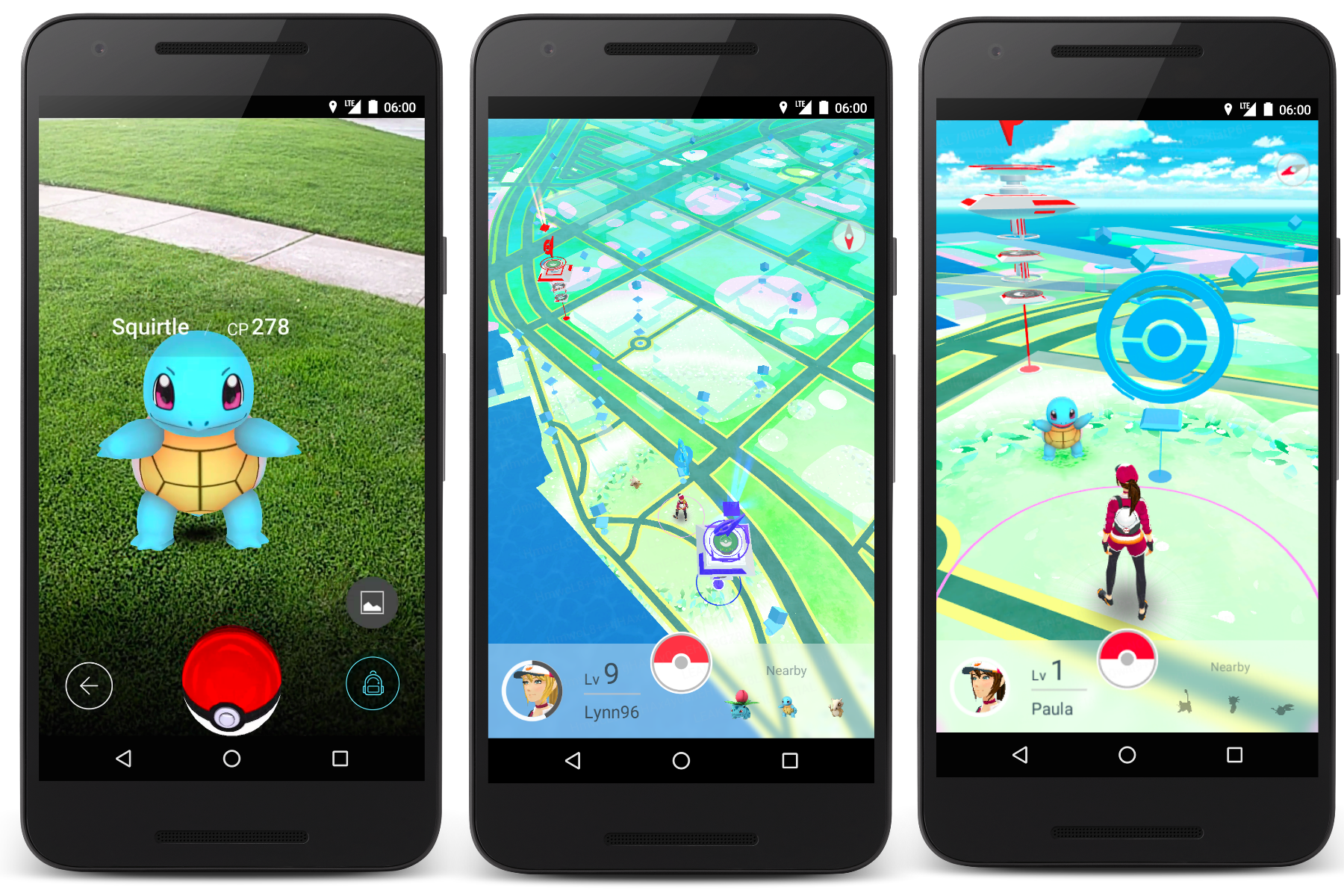 AR
mix of game
content and
player’s reality
Image: GamesNosh
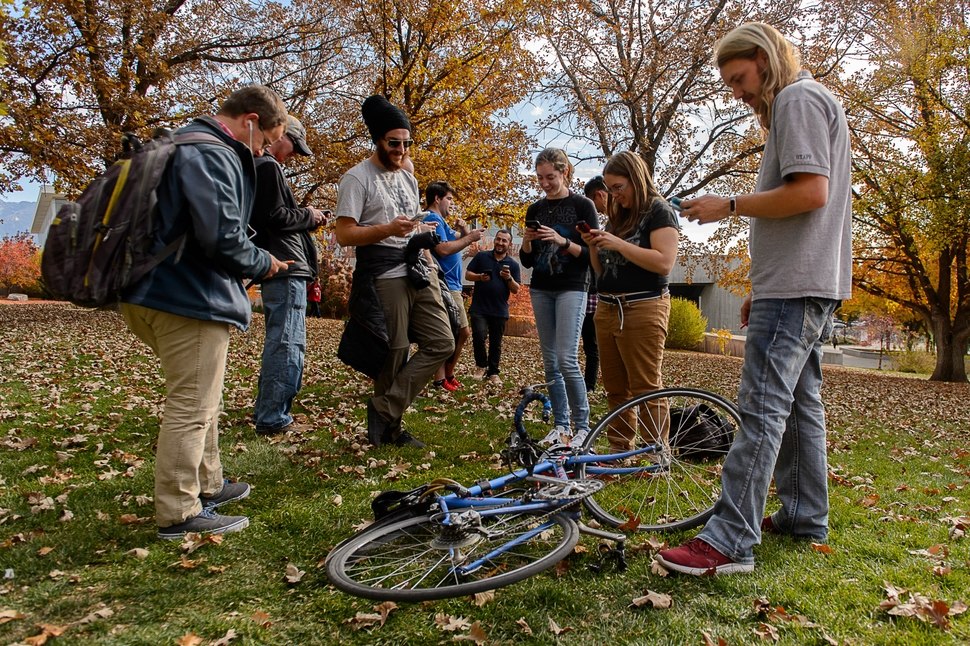 Image: Salt Lake Tribune
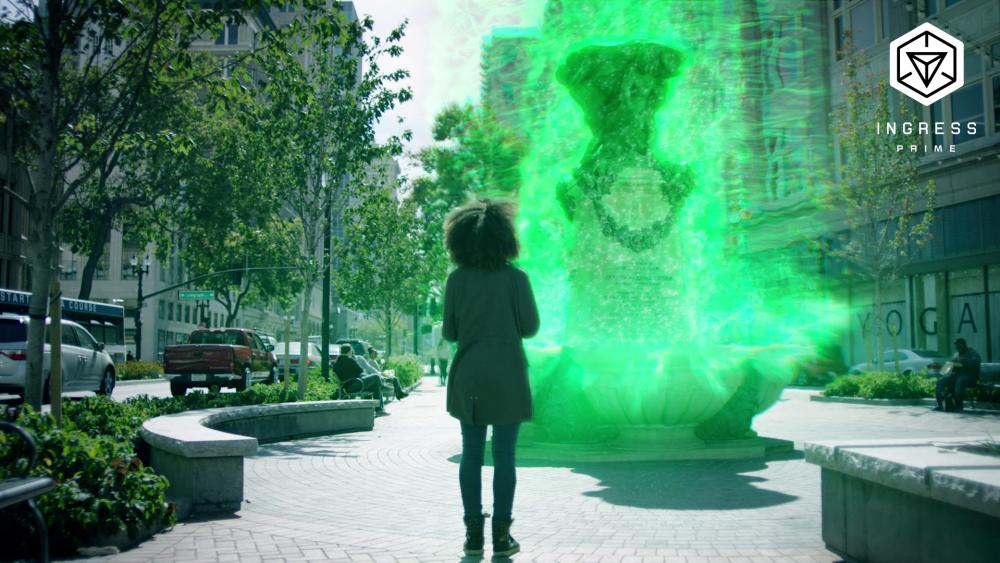 1998
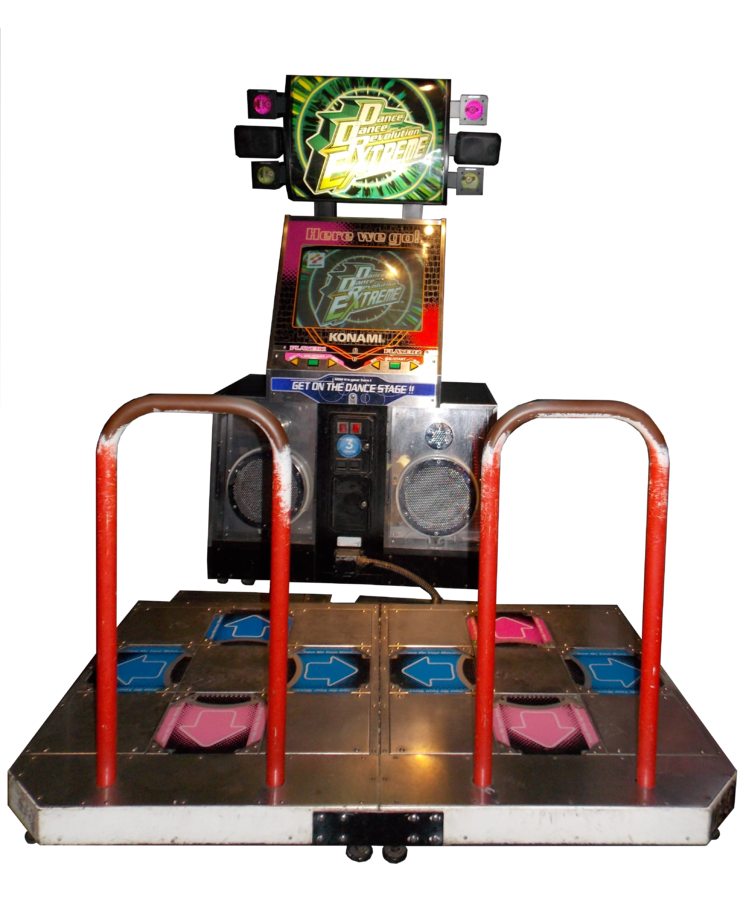 Image: Wikipedia
1998
2013
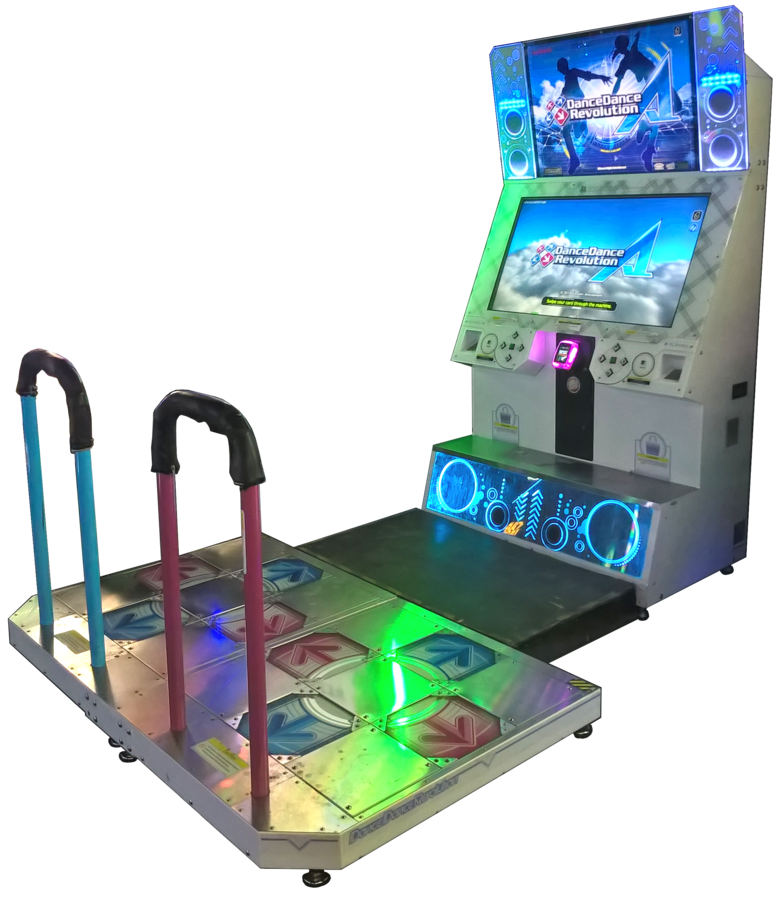 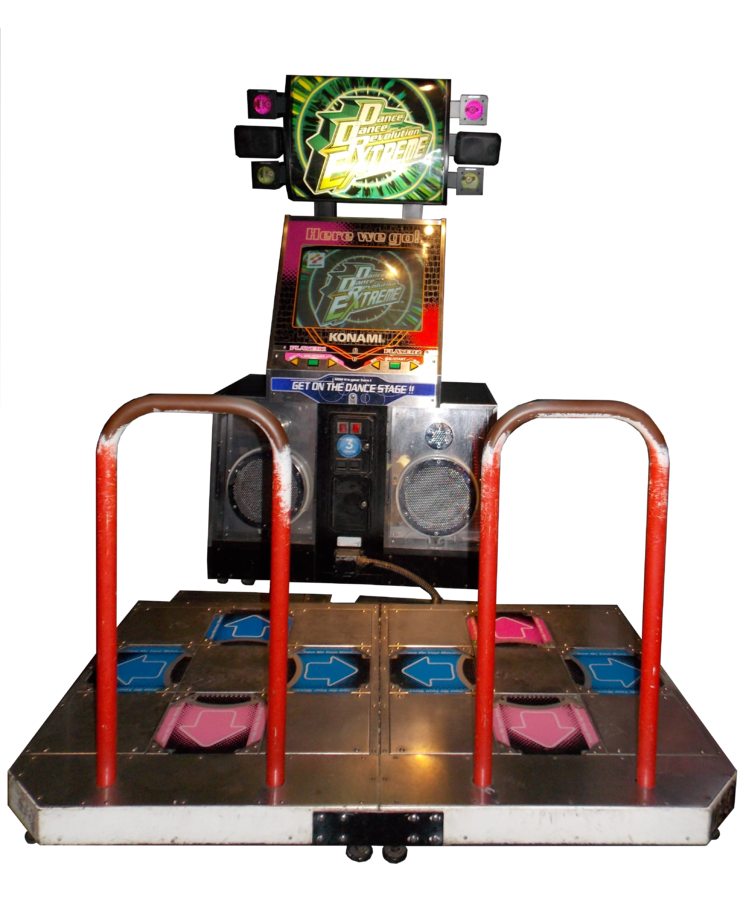 Image: Wikipedia
Pokéwalker
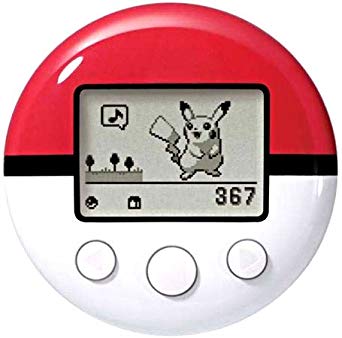 Image: Amazon
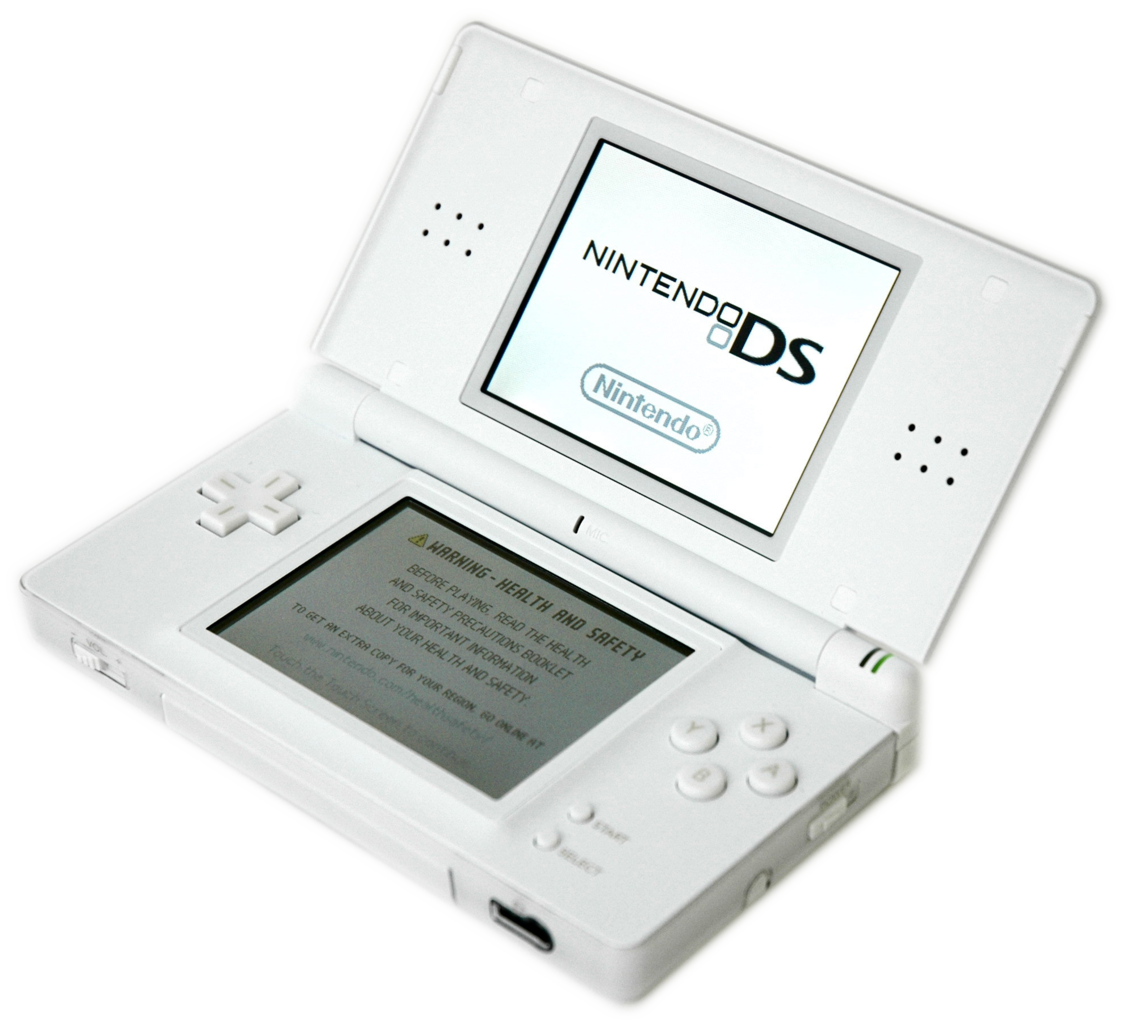 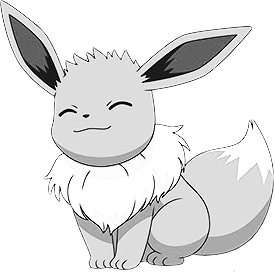 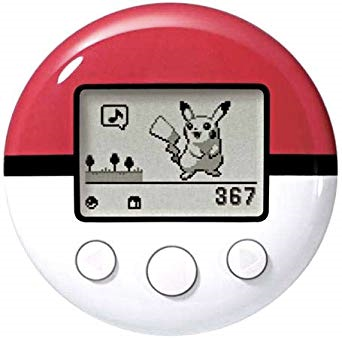 Image: Wikimedia
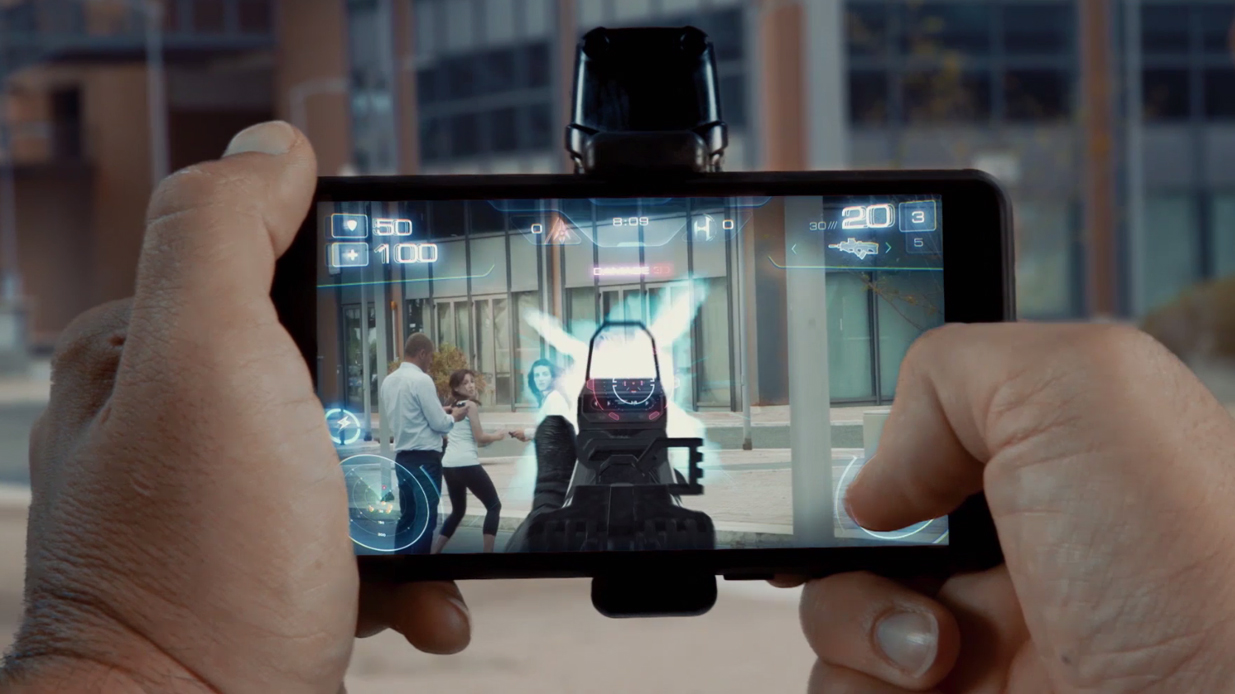 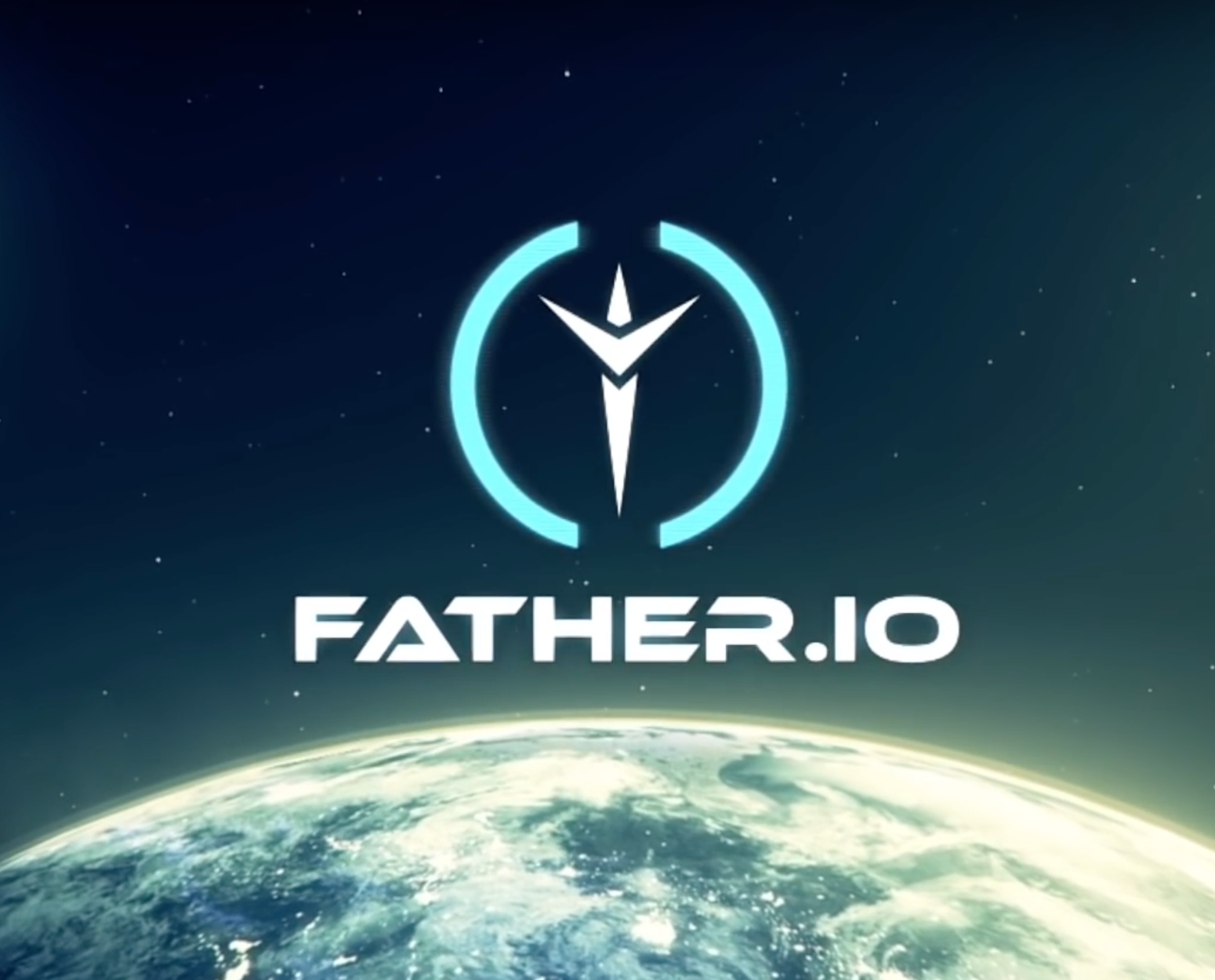 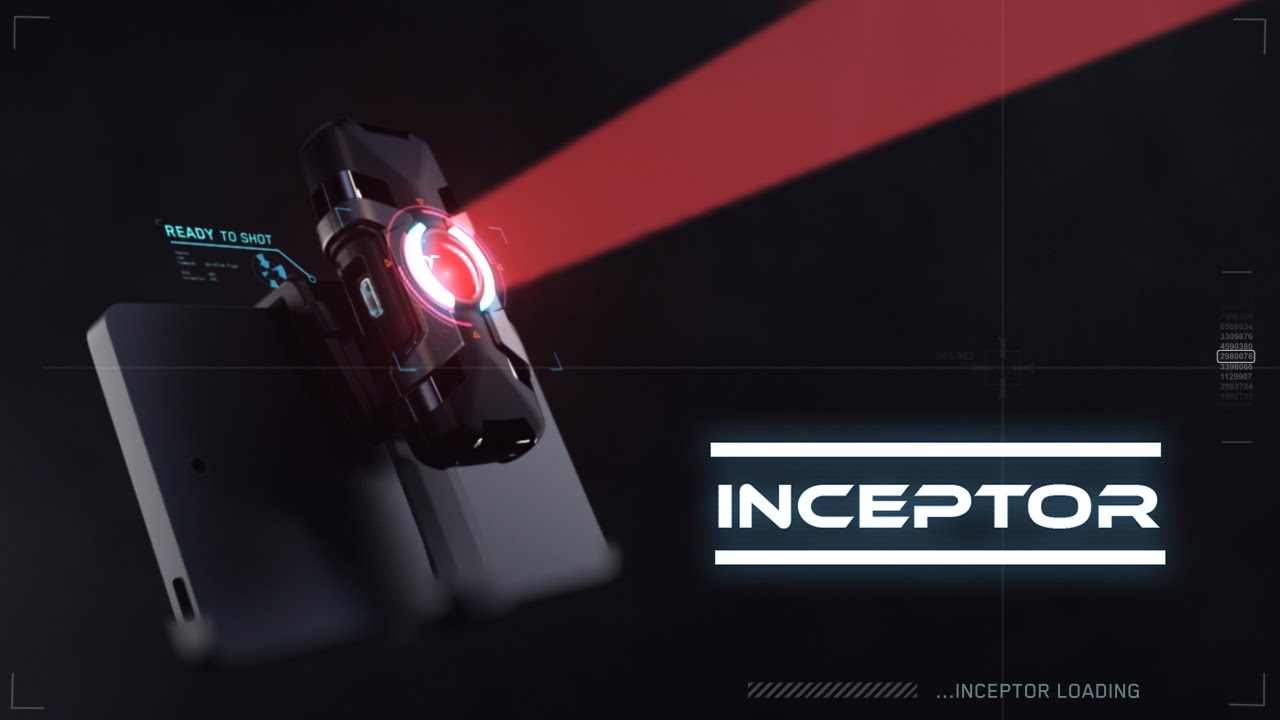 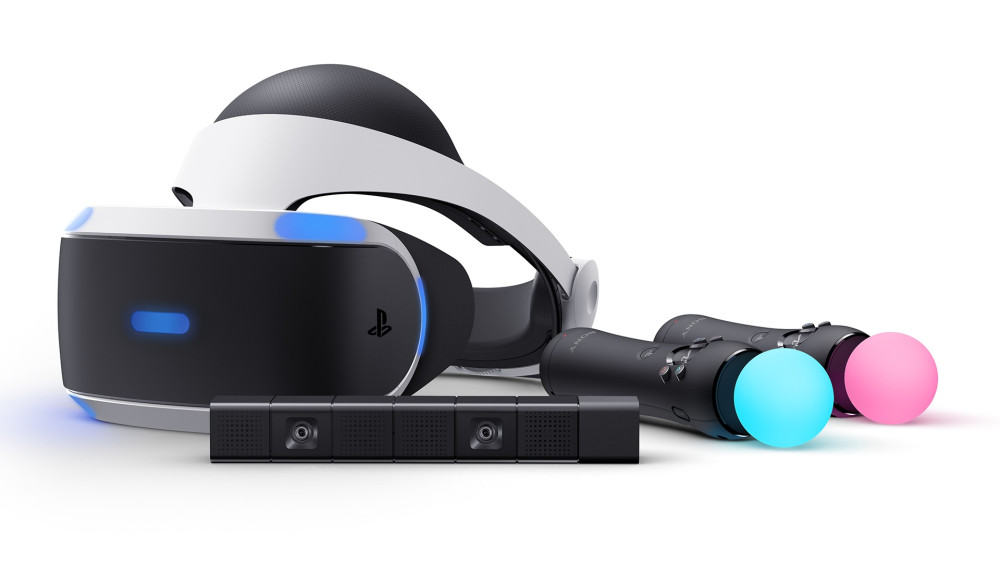 PlayStation VR
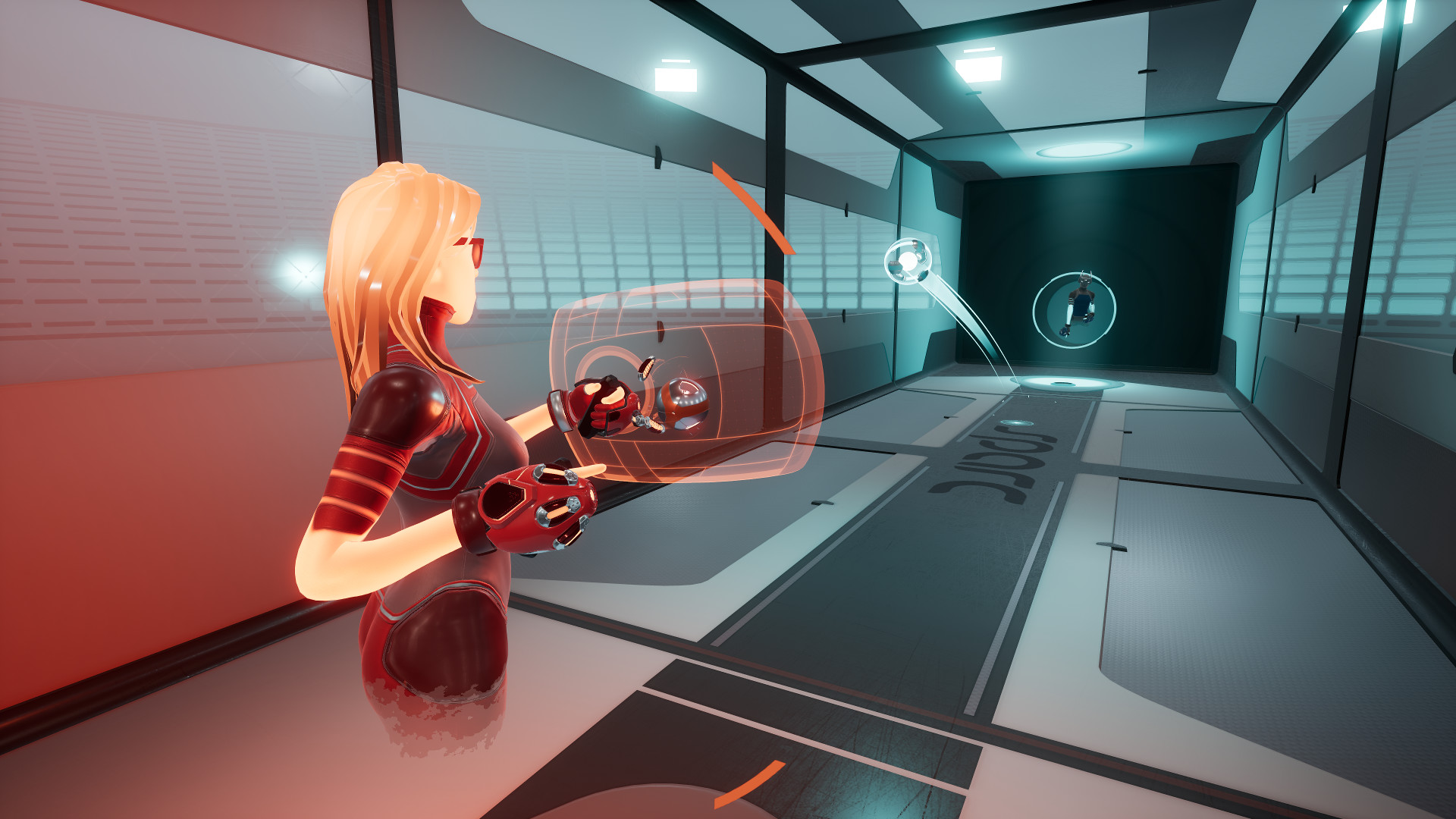 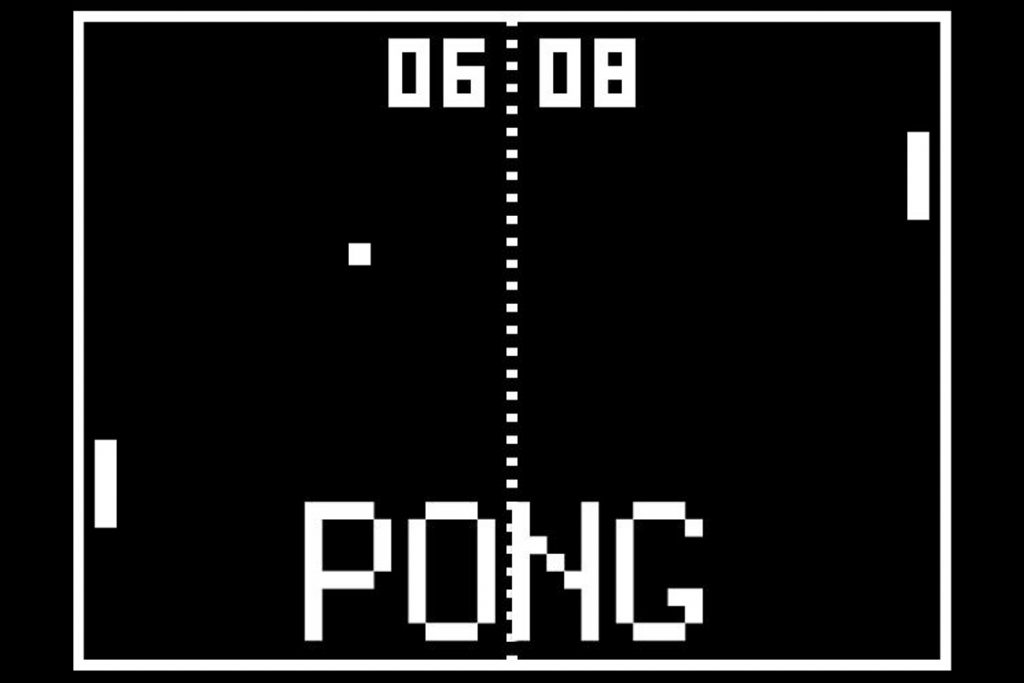 Augmented Invaders:
A Mixed Reality Multiplayer Outdoor Game

[Bonfert et al. 2017]
Augmented Invaders – tribute to Space Invaders
Accessibility: 
cheap and mobile VR headsets

Augmented Reality:
enemy drones & laser beams

Outdoors game:
need of location services via GPS

Multiplayer – next up!
Augmented Invaders: Multiplayer features
fighting as a team

aim to destroy enemy invaders (shown at the same exact location for all players) by shooting with laser beams coming from players eyes

to shoot player pulls magnetic trigger of HMD
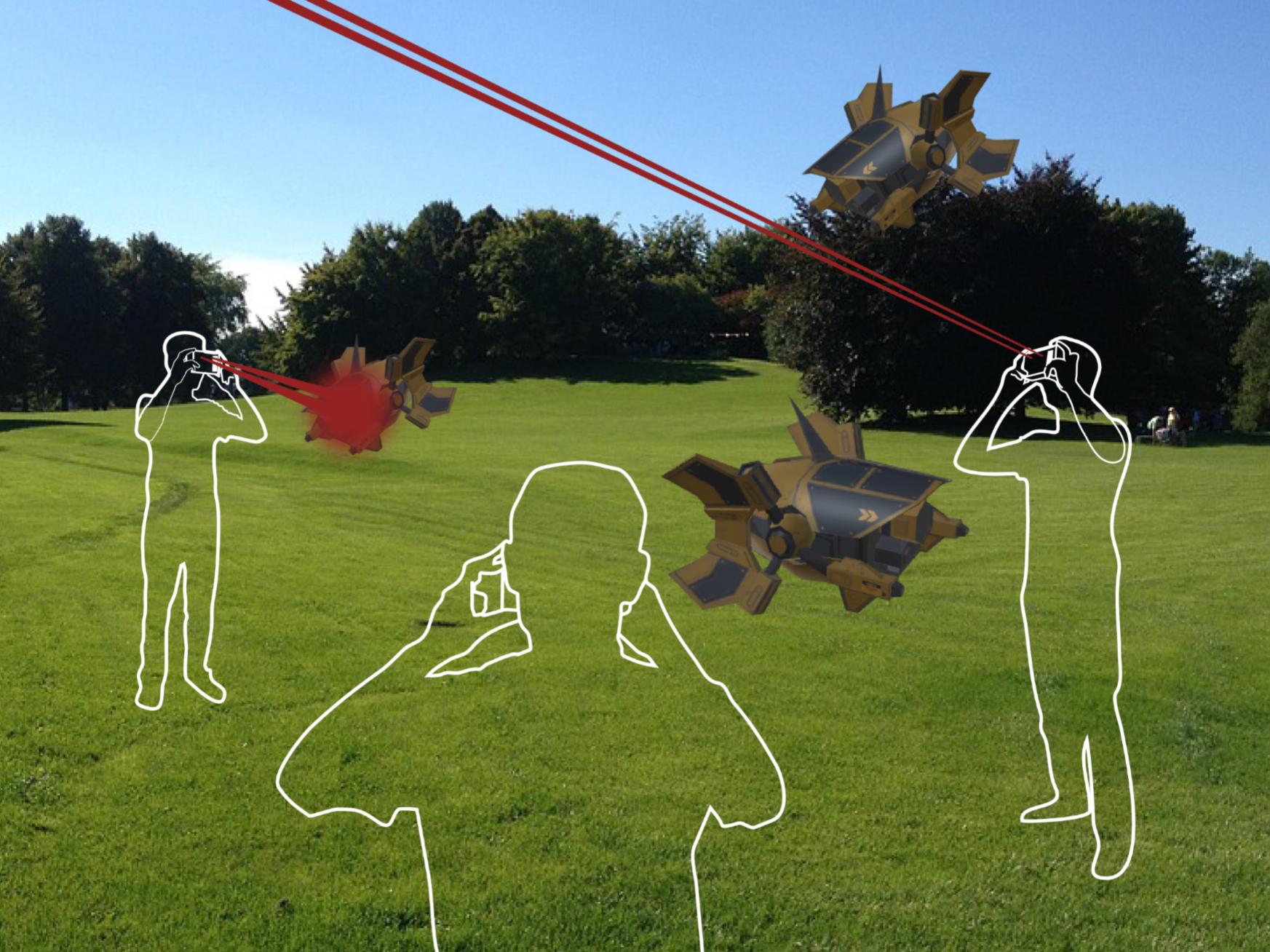 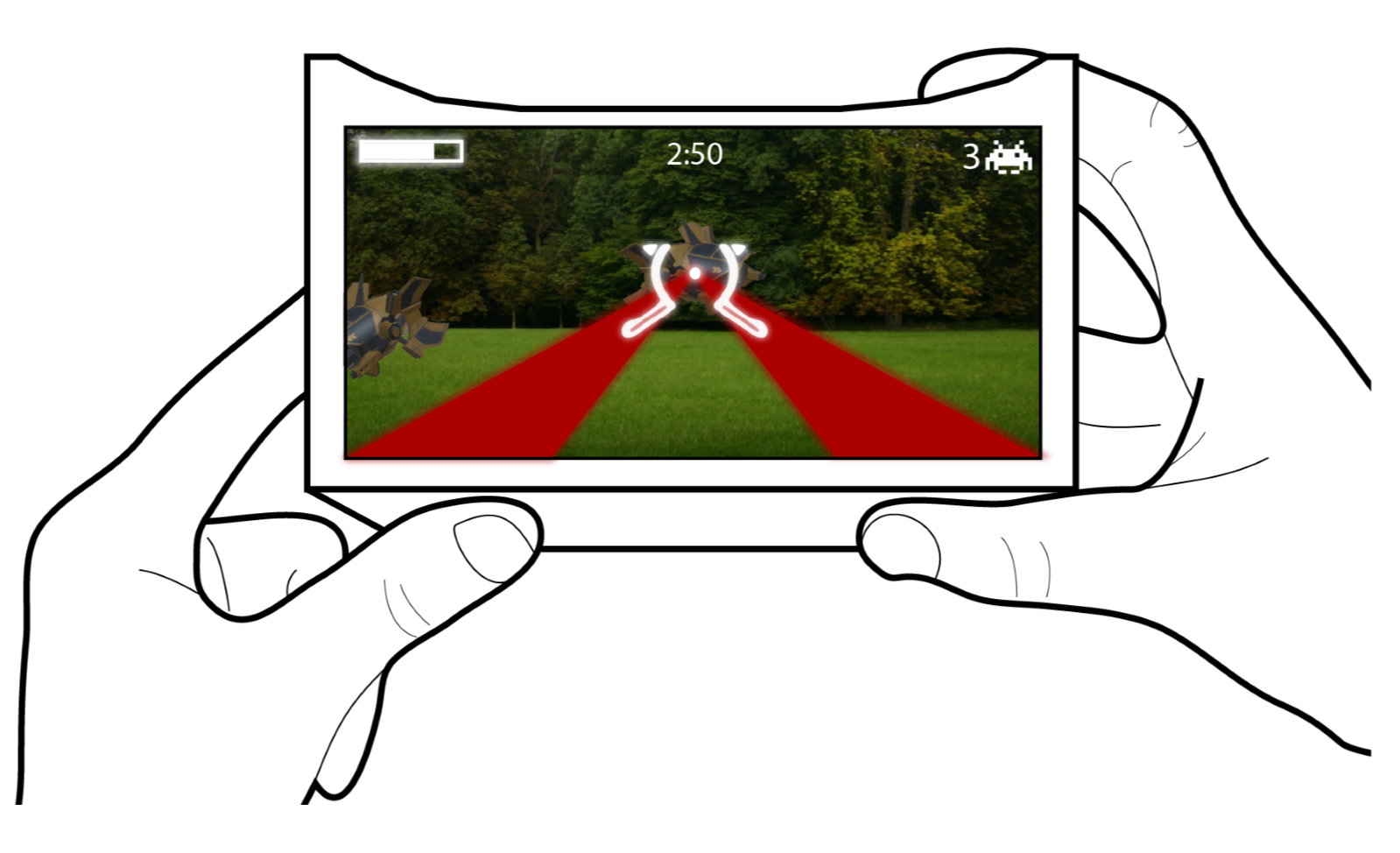 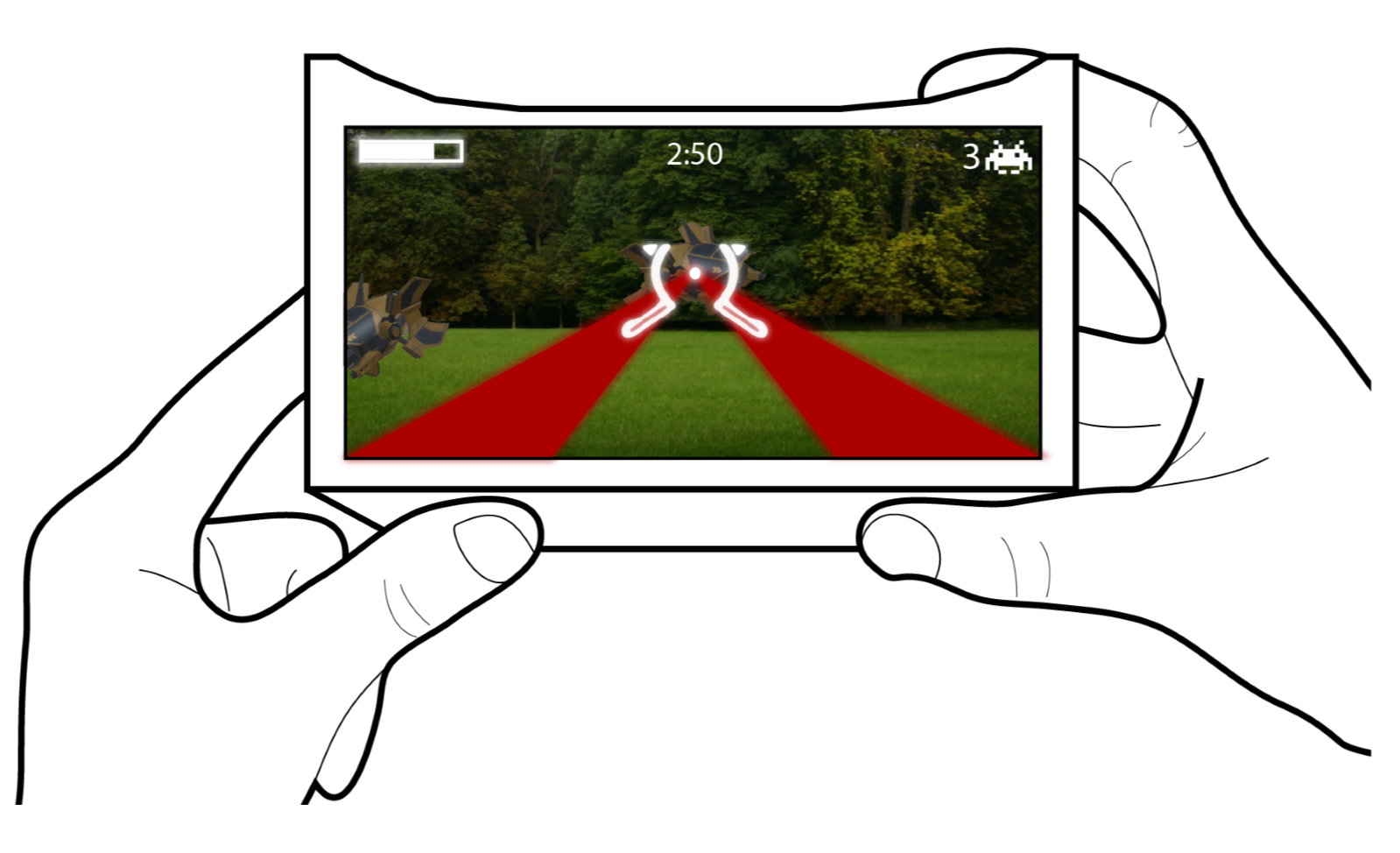 When timer ends, team score is displayed
Augmented Invaders: Implementation
Unity 3D Game Engine

Unet for multiplayer functions

Vuforia toolkit for rendering stereoscopic image

GPS – position converted to unity world
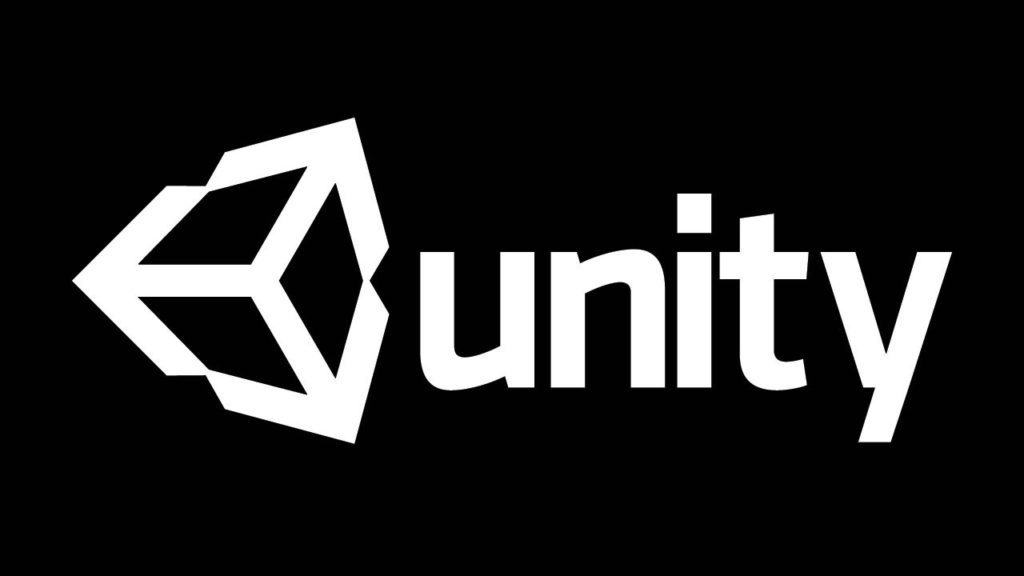 Augmented Invaders: Conclusion
Feasible to develop AR location-based multiplayer-game that enables strategic teamplay

Deficiencies:
players field of view limited 
ground is cut-off
occlusion: drone is not covered by a tree or player
GPS signals lack precision
Augmented Invaders: Future
After improving and completing the prototype, the game will enable studies on:

strategic teamplay and group dynamics
playing with many players on a large scale
social acceptance of spontaneous, inclusive game sessions
Turning the classic Snake mobile game
into a location–based exergame
that encourages walking

[Chittaro et al. 2012]
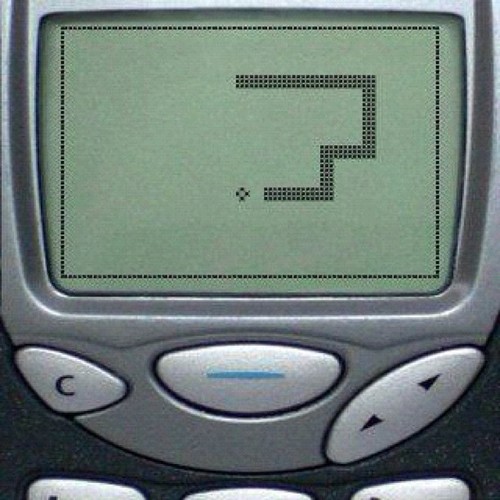 Image: GamesGRABR
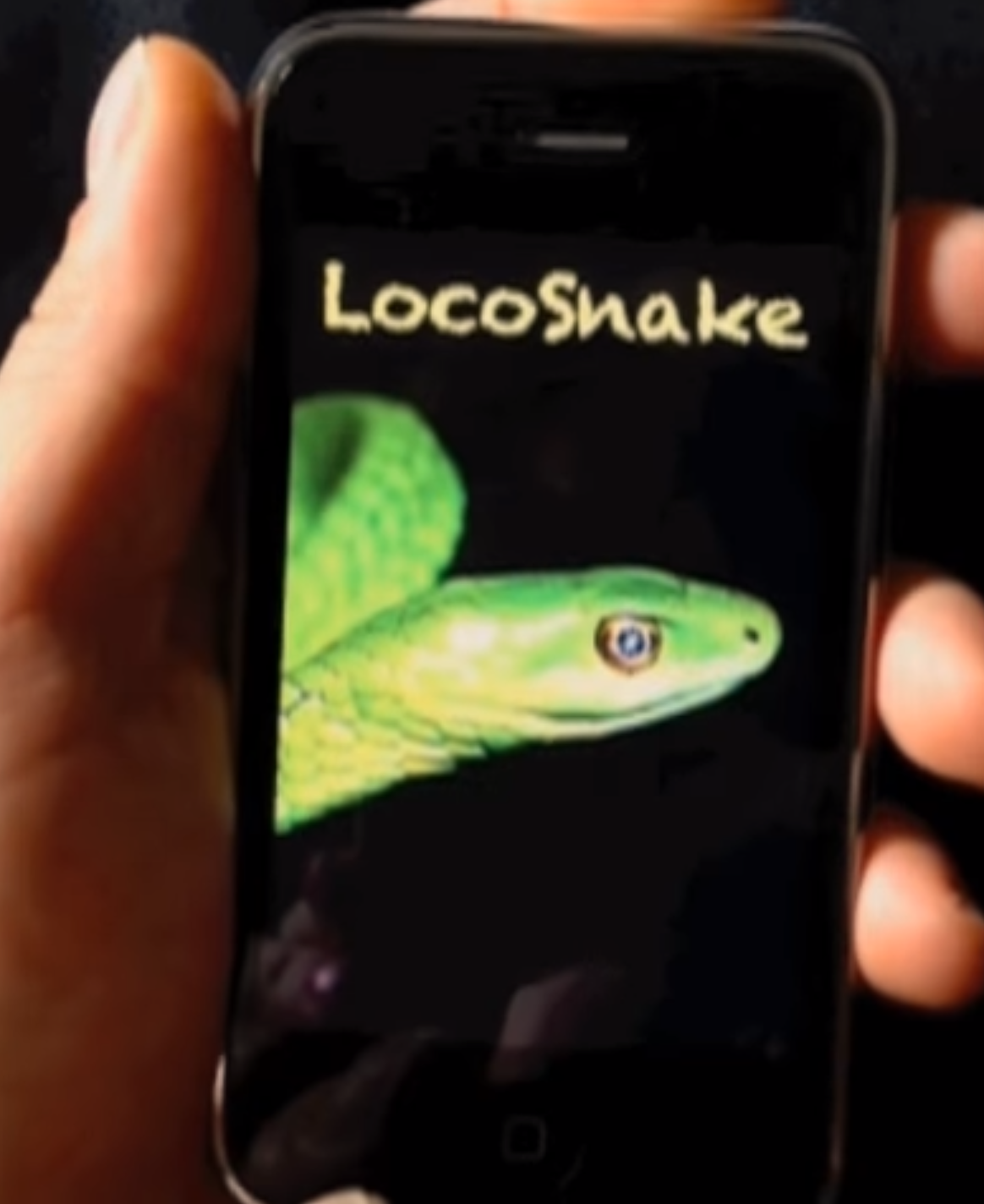 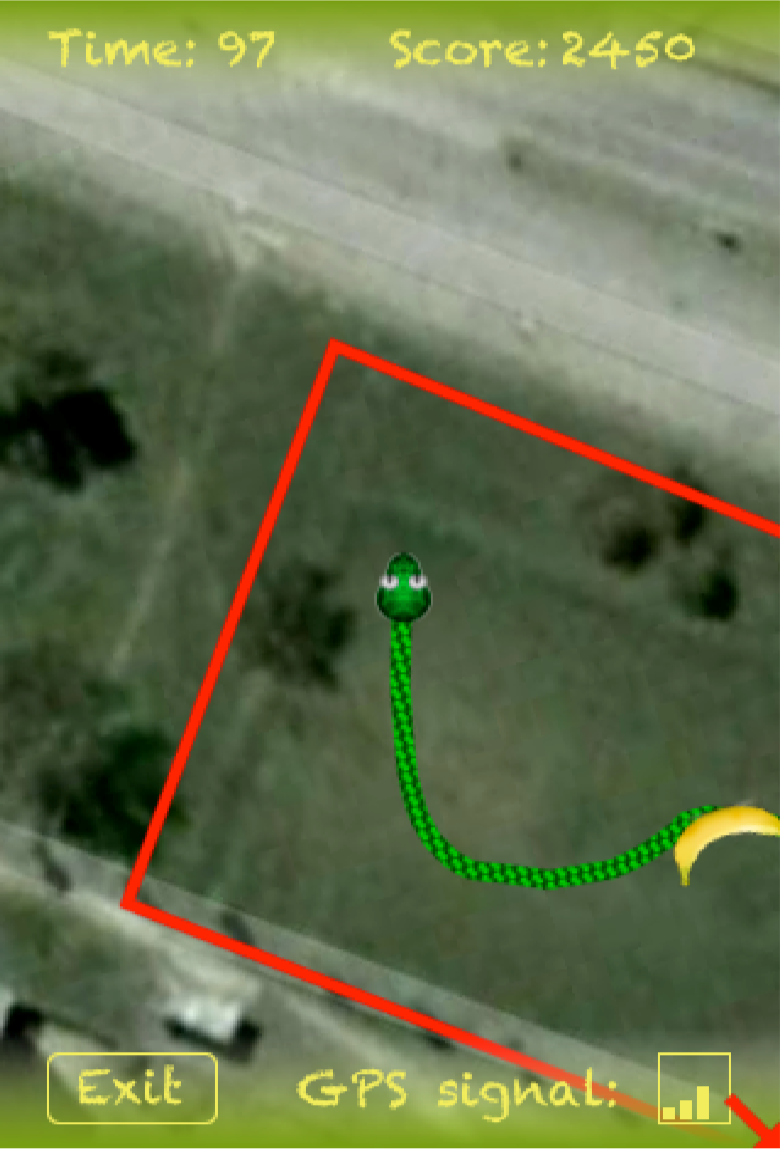 LocoSnake: THE AIM

Engage players in moderate physical activity

Measure players enjoyment and attitude in relation with their lifestyle concerning physical activity
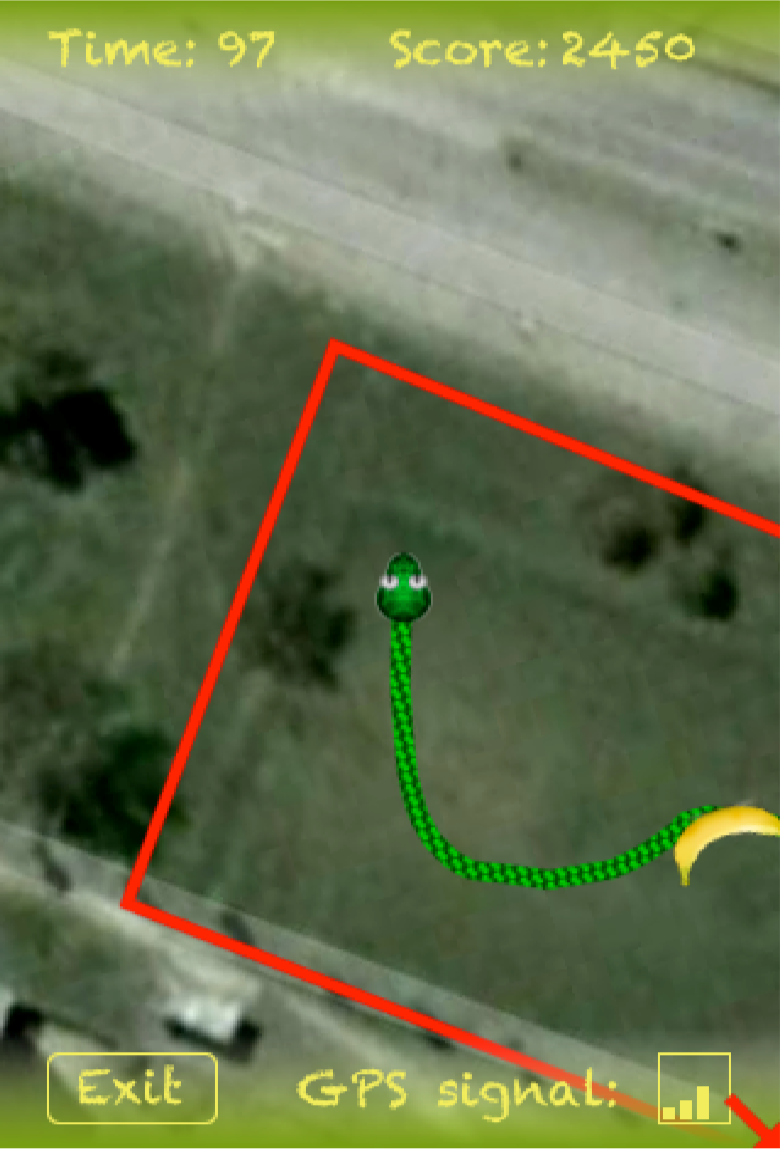 LocoSnake: THE GAME

Detects player's position and retrieves the satellite photograph of the area

Player controls the snake: where player walks, snake follows

When fruit is eaten: Vibration and sound effects, snake tongue animation, tail grows
LocoSnake: RESEARCH

Two scenes: 
Walking with LocoSnake 5 min
Walking without LocoSnake 5 min

Testers:
15 (14 male, 1 female)
Computer scientists and mathematicians
Aged 22-39
Previous video game usage: 14 do not play mobile exergames
LocoSnake: RESEARCH MEASUREMENT

ENJOYMENT: Player Enjoyment Scale (PES)
ATTITUDE: Physical Activity Enjoyment Scale (PACES)
EXHAUSTION: Borg’s Rating of Perceived Exertion (RPE)
LIFESTYLE: Global Physical Activity Questionnaire (GPAQ)

Walking speed (by using GPS)
LocoSnake: HYPOTHESIS


People with sedentary lifestyle would respond better than already physically active people in terms of both enjoyment and attitude change
LocoSnake: RESULTS

Is LocoSnake enjoyable?
Generally enjoyed

Does the exergame affect attitudes towards physical activity?
For people with more sedentary lifestyles: yes

Relation between enjoyment and effect on attitude
Players who enjoyed game more, had bigger difference in attitude change as well
Active people: focusing on game made walking less pleasant

In addition:
Exhaustion level estimated higher when playing game
Walking speed slightly faster when playing game
LocoSnake: LIMITATIONS AND FUTURE

LIMITATIONS
No evaluation of long term effects
All but one testers male, all testers from science department (homogeneous group)

FUTURE
Multiplayer features with multiple snakes competing on same field
Automatic diary: to record distance walked during game sessions
User: Self-monitoring
Experimenter: Analyzing changes in users behavior
Conclusion
Updating classic games into exergames by adding AR/VR/Location-based features
=Recipe for success?
Fun, proven concepts to work

Familiar, easy to understand, optimal learning curve
CONCLUSION

Exergames make sports more fun for people who do not like sports otherwise

May improve attitude towards physical activity

There is plenty different types of games to choose from

Designing and implementing a location-based exergame is fairly simple: great tools exist, ideas are simple
THANK YOU!
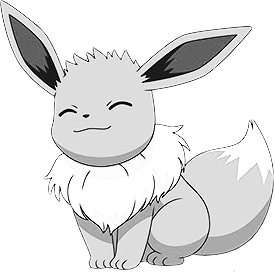 LocoSnake: OPEN QUESTION RESULTS

What you liked about LocoSnake?
Link between game and real world
Feedback provided by game

What you did not like?
GPS related problems

Did you experience difficulties during game?
Snakes ability to follow

How would you like to see it improved?
Position accuracy